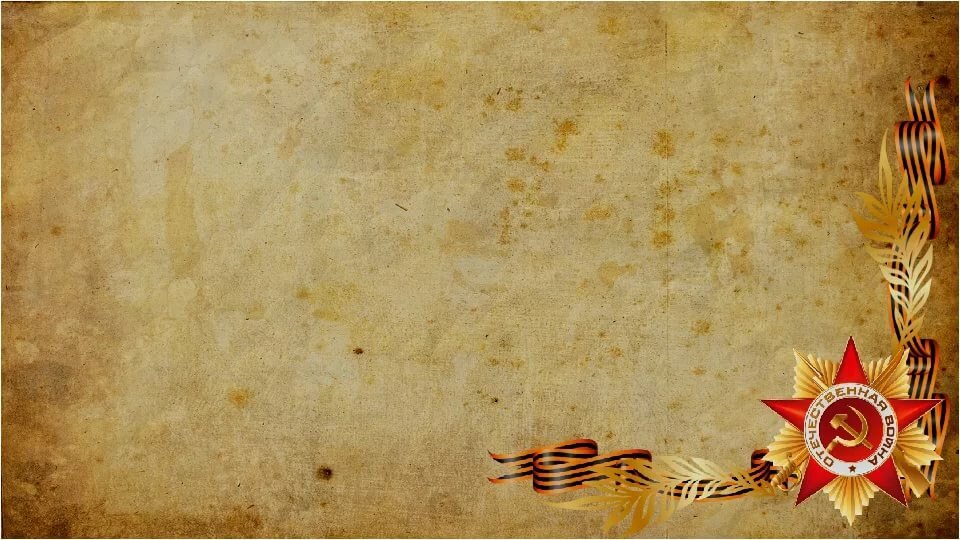 Мы говорим 
Спасибо за Победу!!!
                Участие группы в акциях к 75-летию Победы в ВОв
Выполнила :Цыбикжапова Е.Б.
Воспитатель 1 категории
МАДОУ детский сад № 64 Колокольчик
г.Улан-Удэ
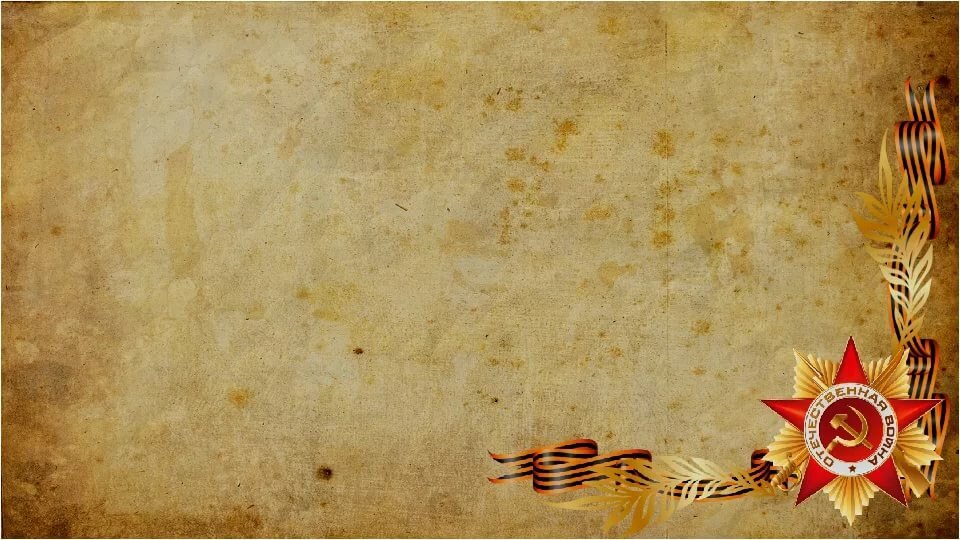 Наша старшая группа в детском саду в условиях действующего режима самоизоляции присоединилась  к всероссийской акции «Окна Победы» в мае 2020 года. Ценность акции в том, что, даже не выходя из дома, мы можем выразить признательность ветеранам Великой Отечественной войны и почтить память павших героев, превратив свои окна в галереи памяти и выразить благодарность всем, кто сделал возможным наше мирное небо!
Также дети вместе с родителями сделали поделки, нарисовали рисунки к 75-летию Победы в Вов.
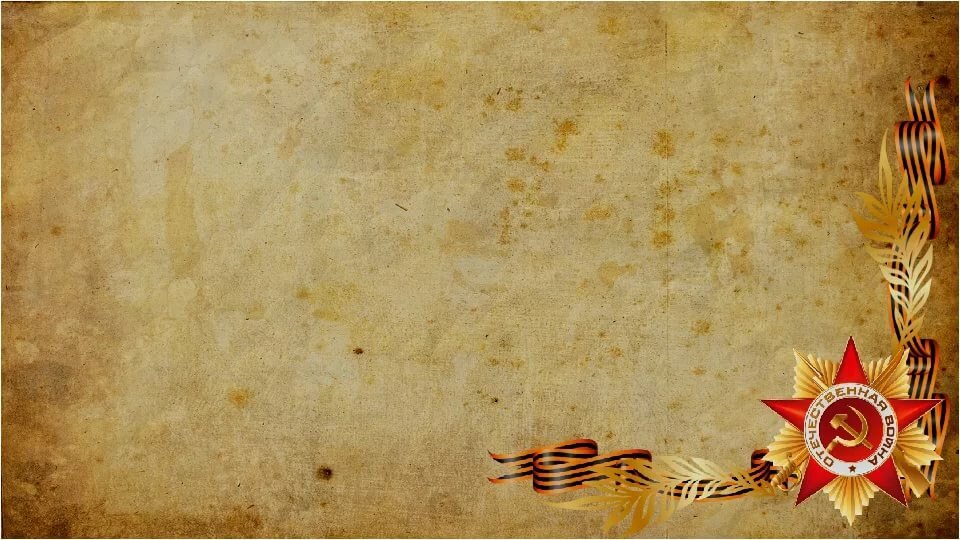 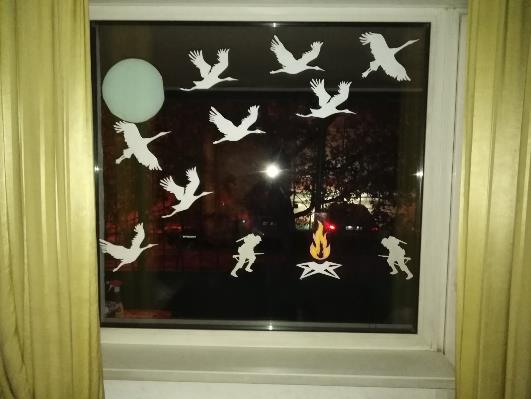 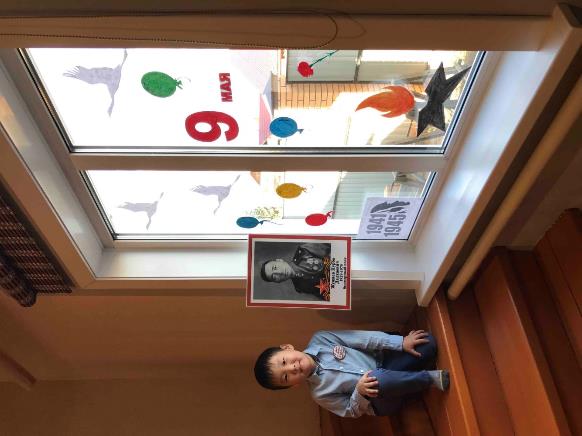 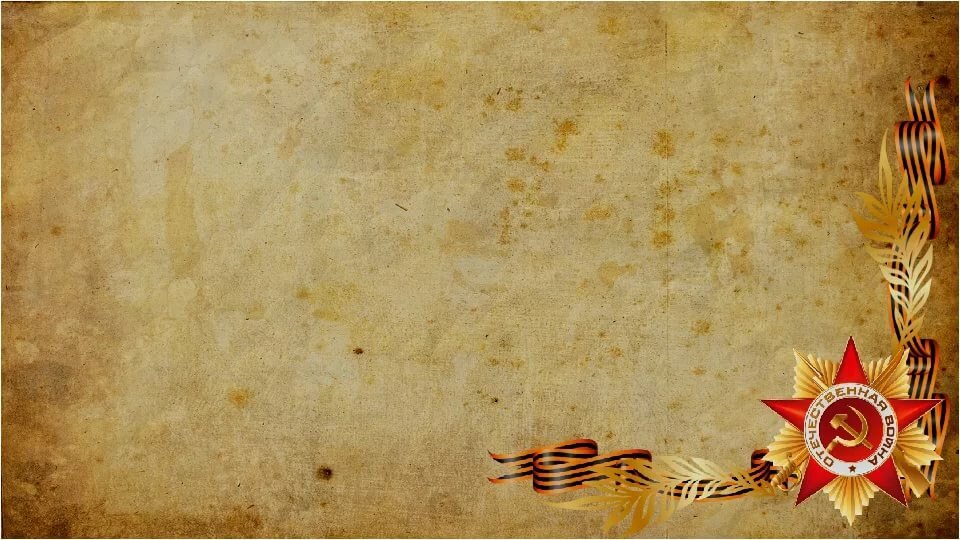 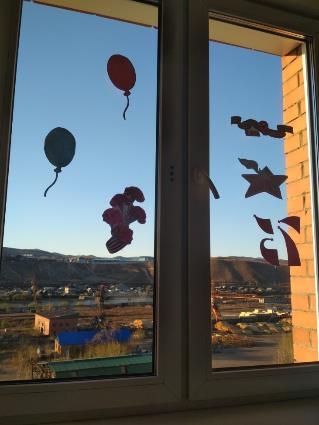 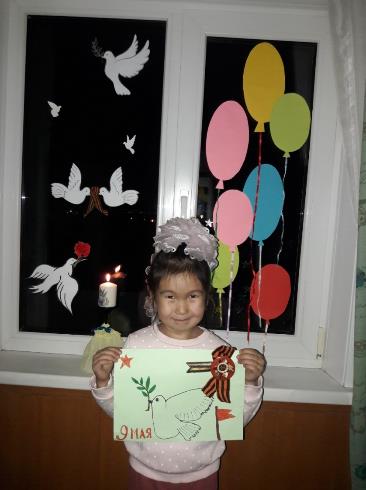 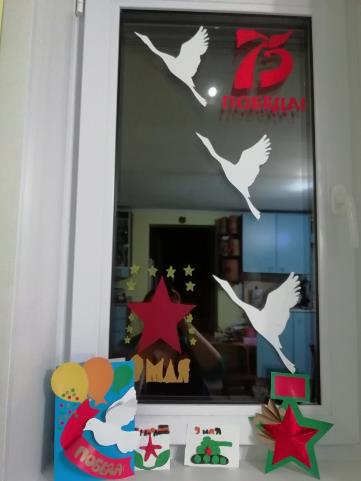 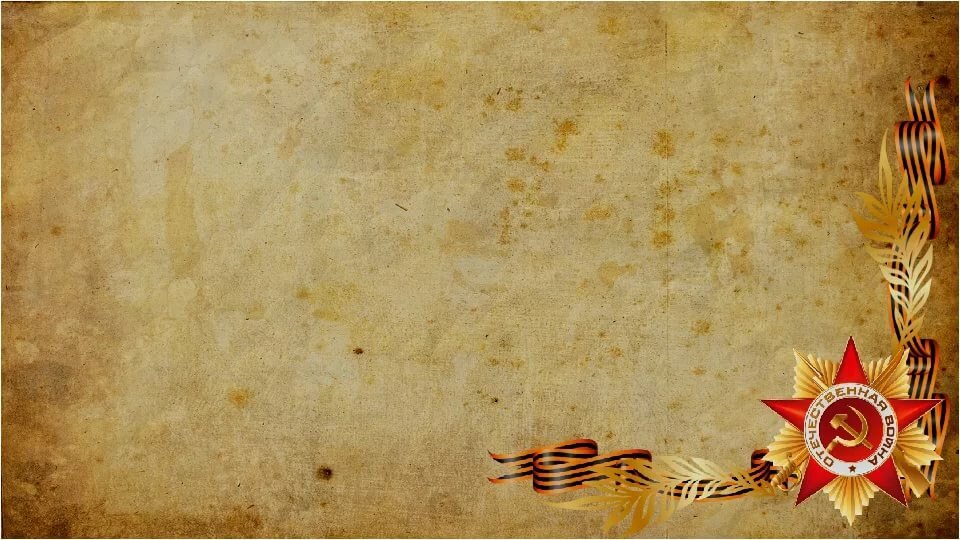 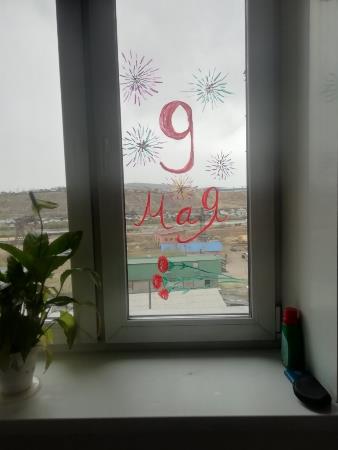 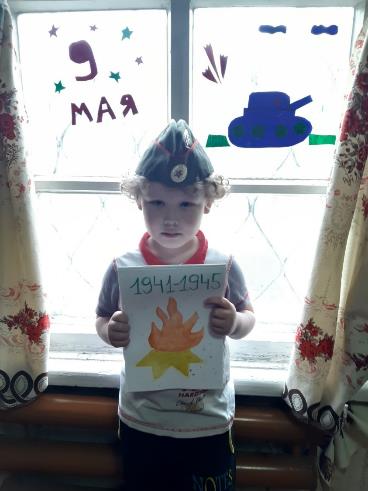 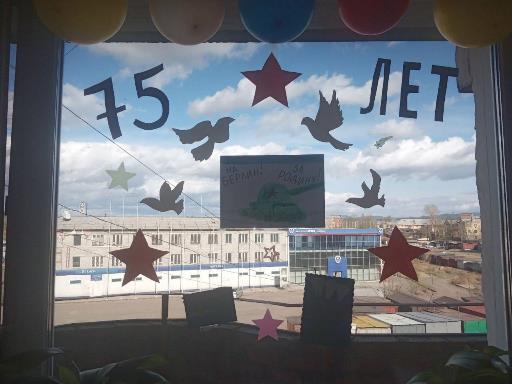 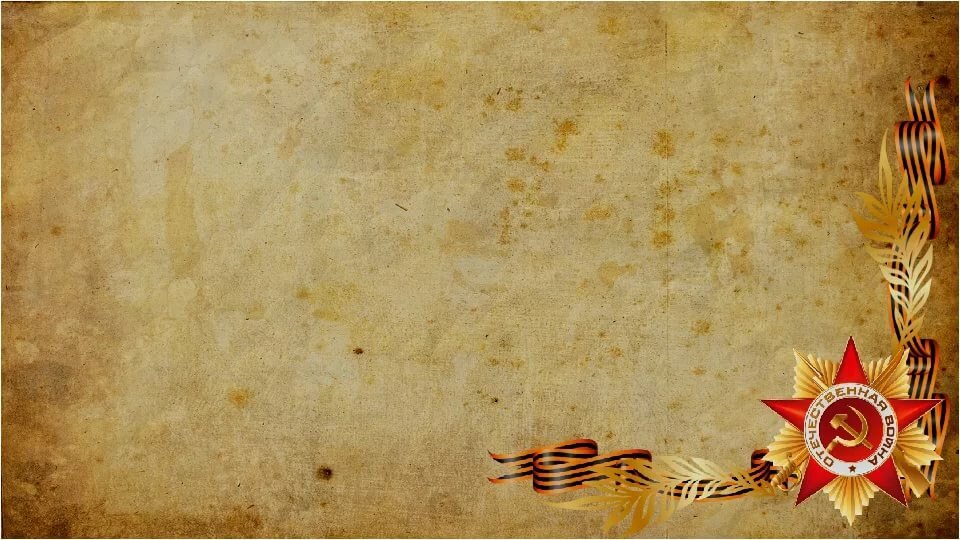 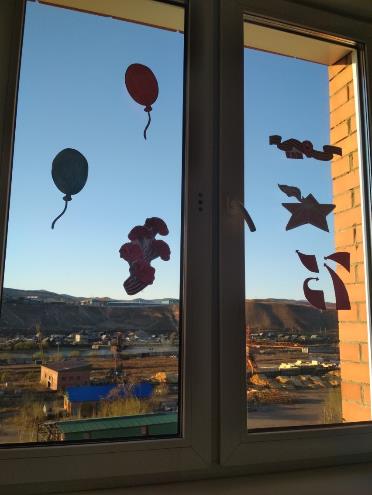 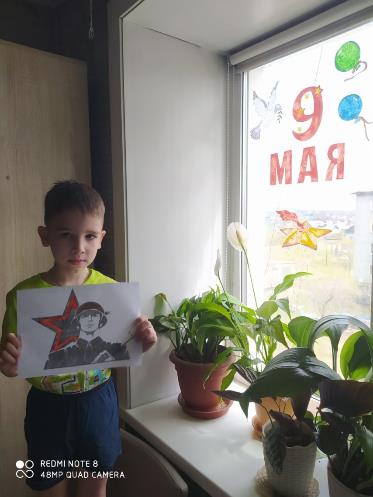 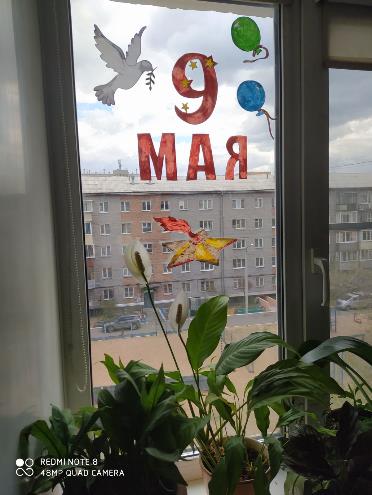 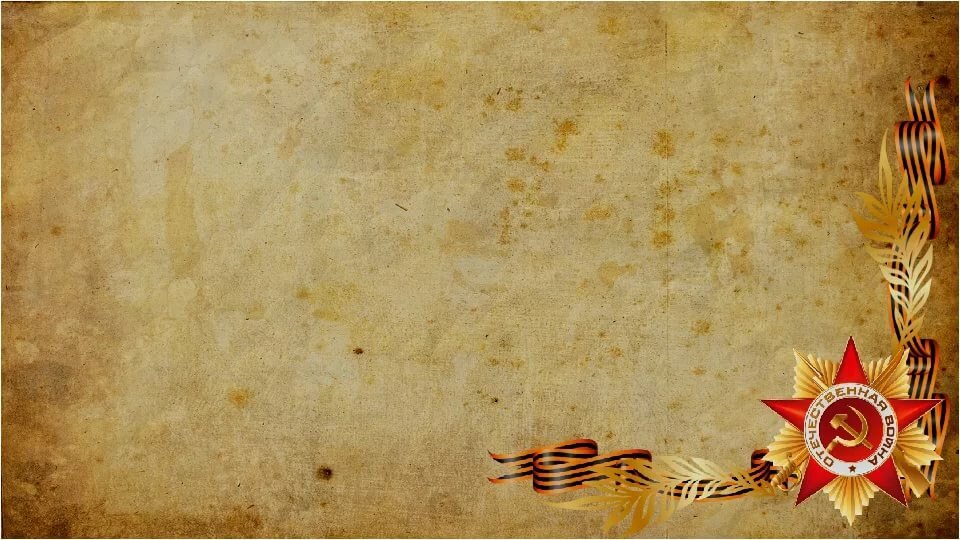 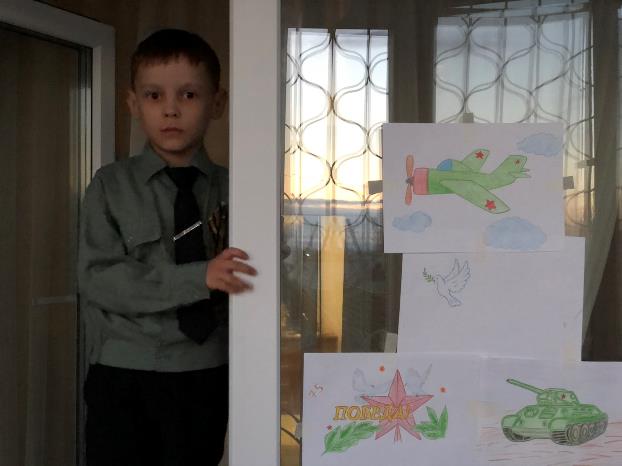 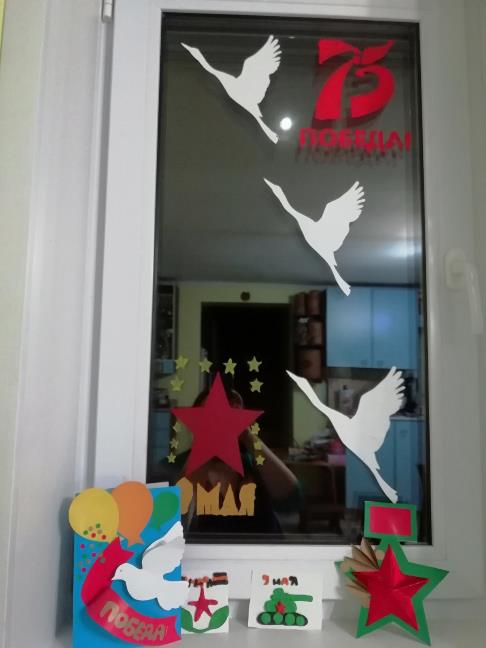 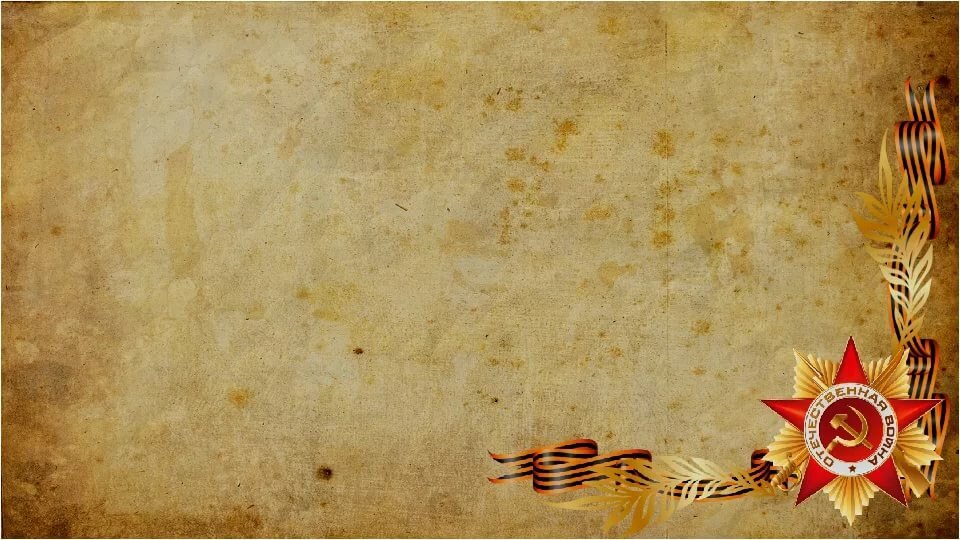 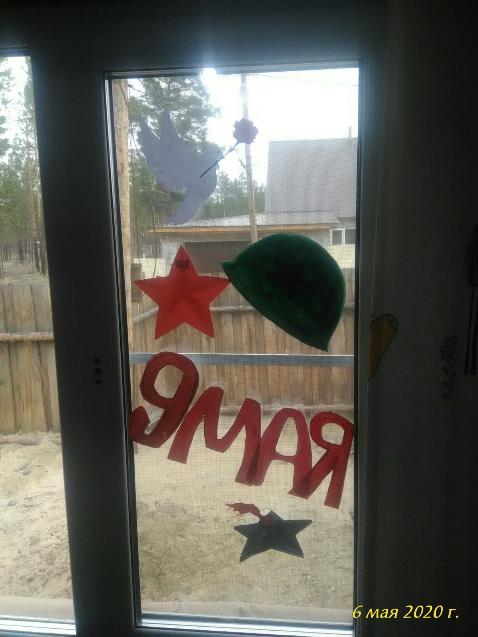 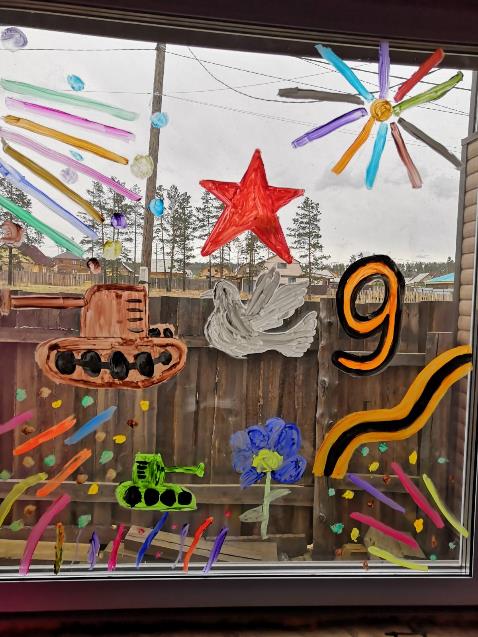 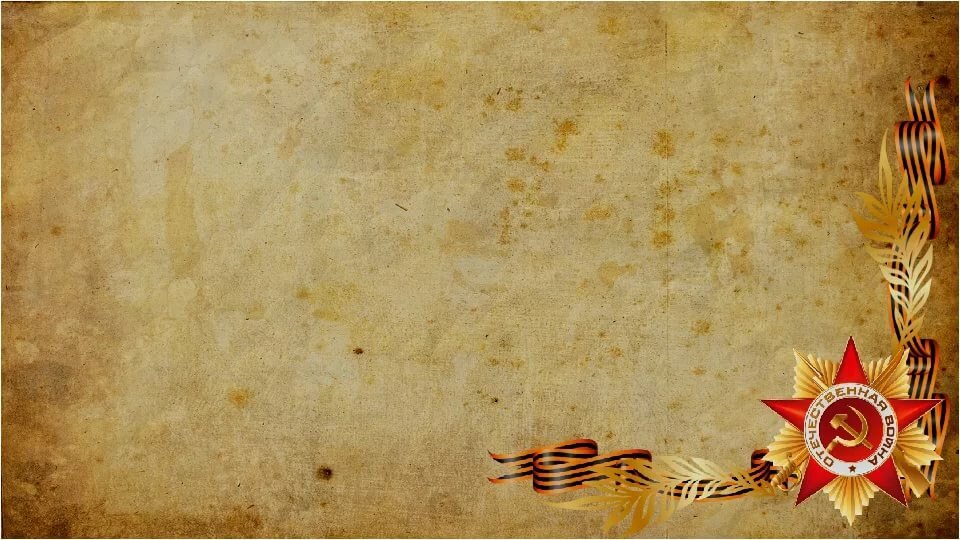 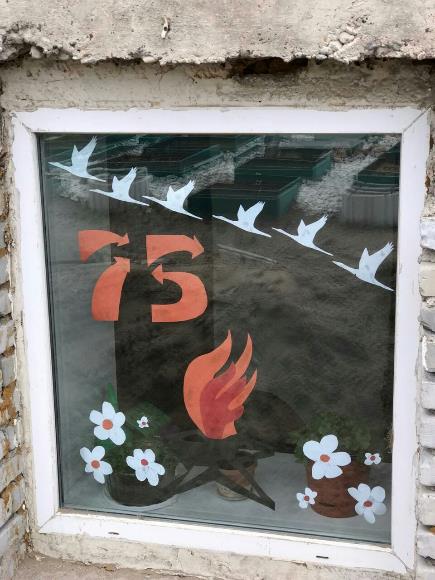 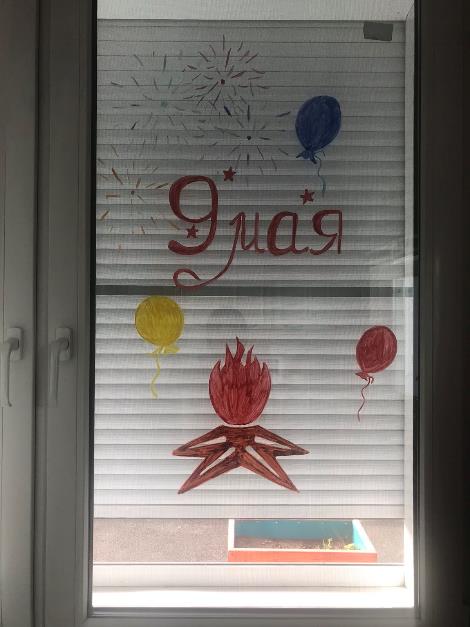 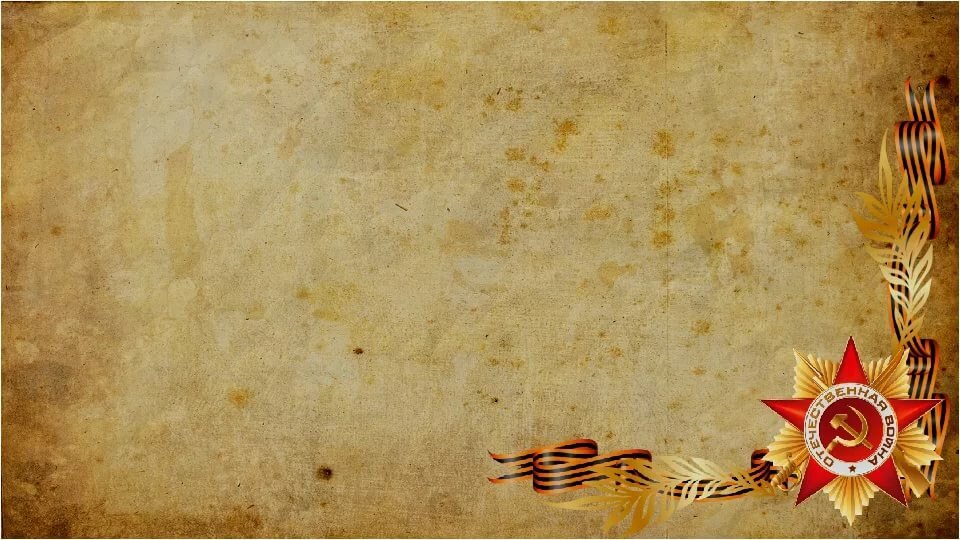 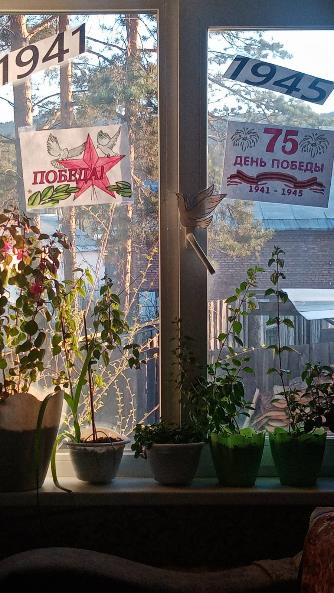 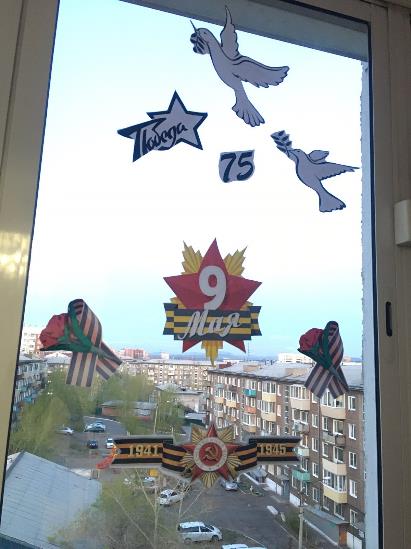 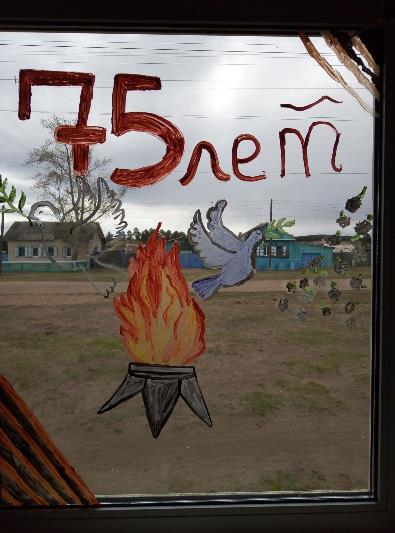 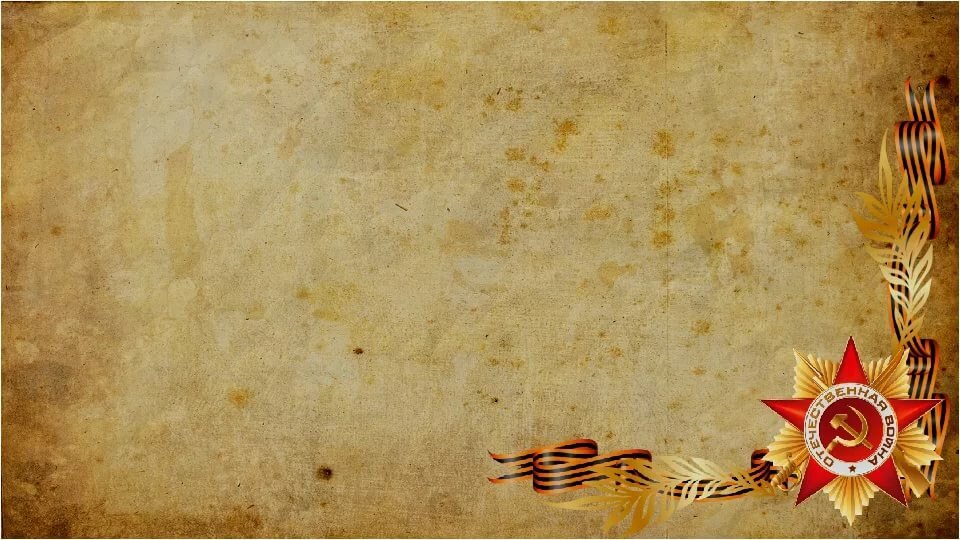 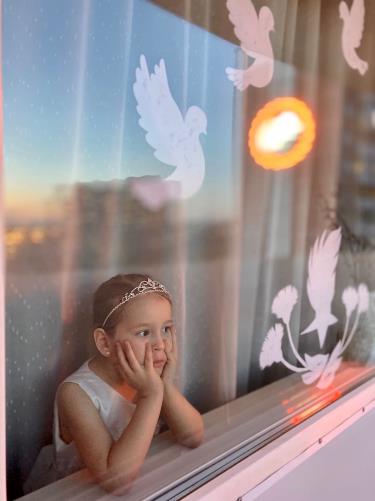 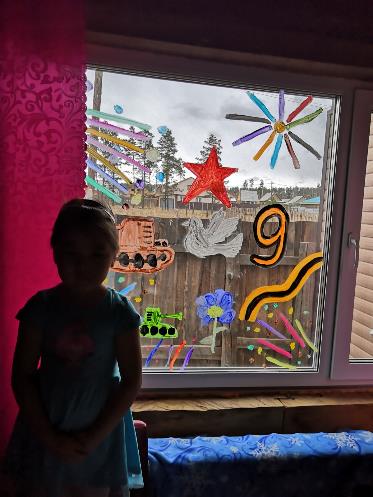 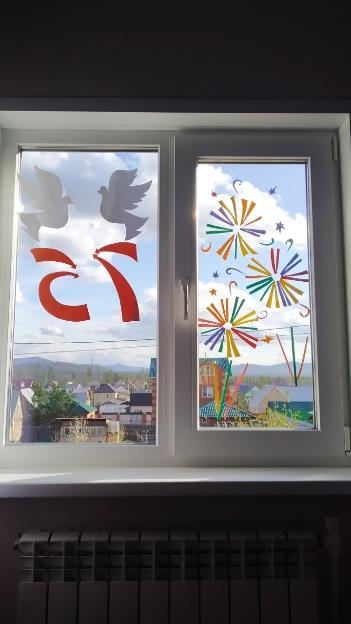 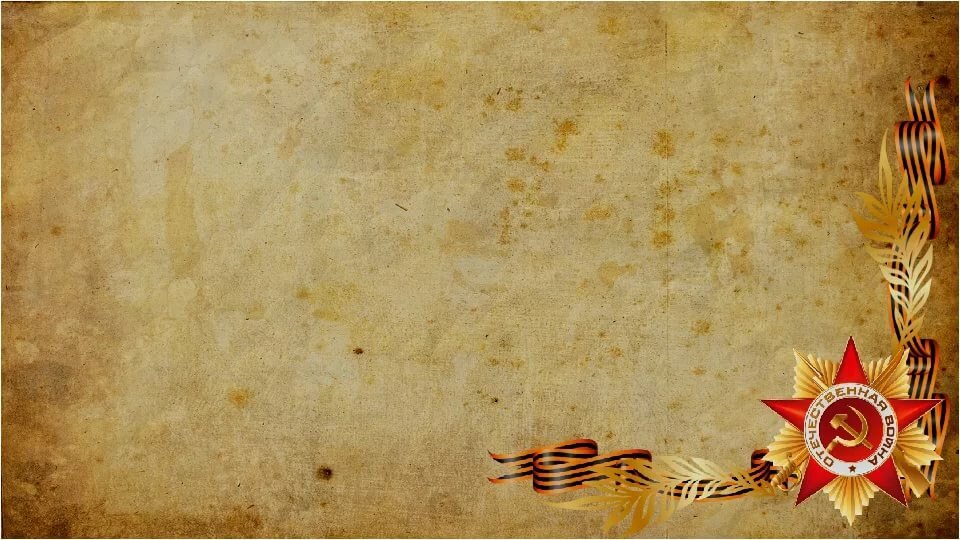 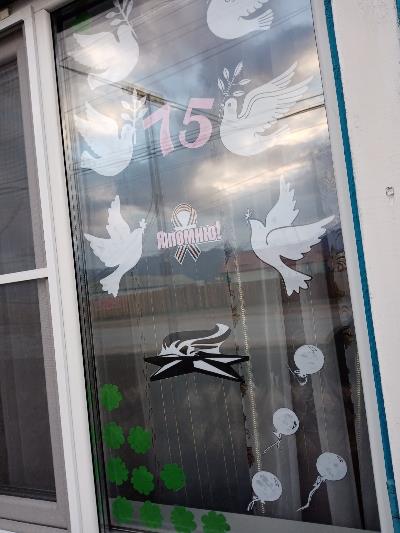 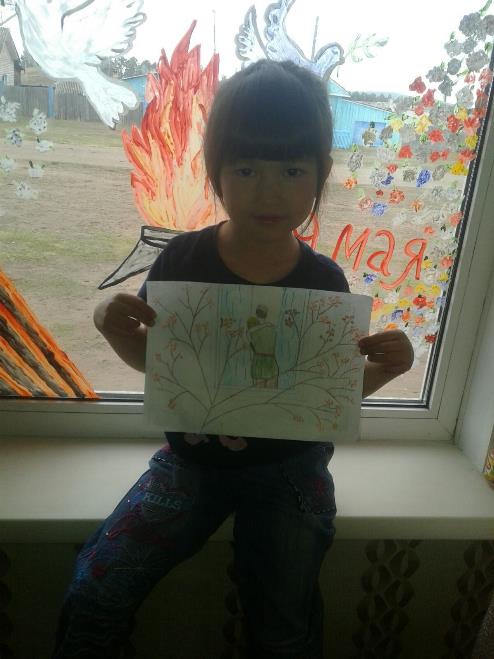 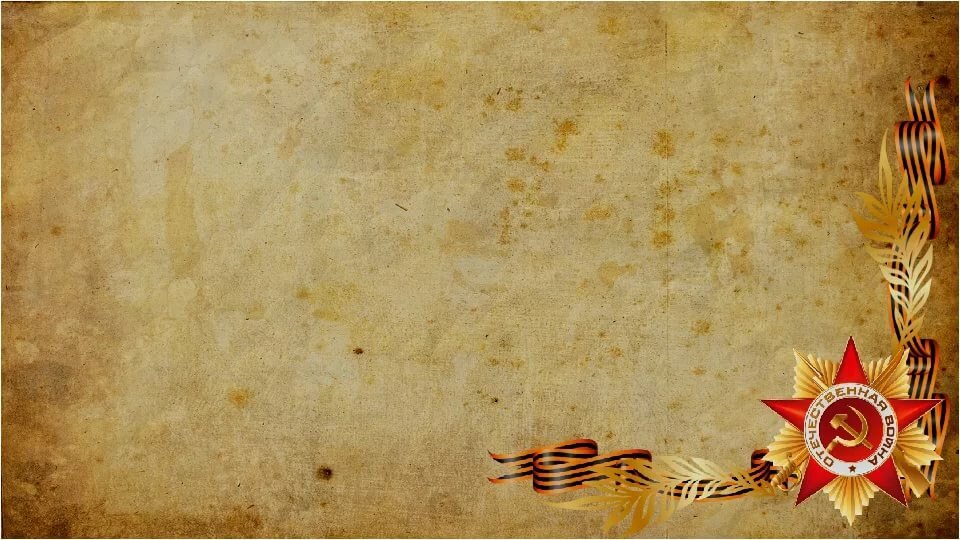 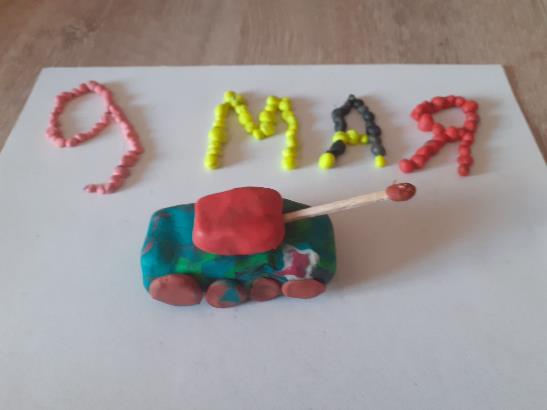 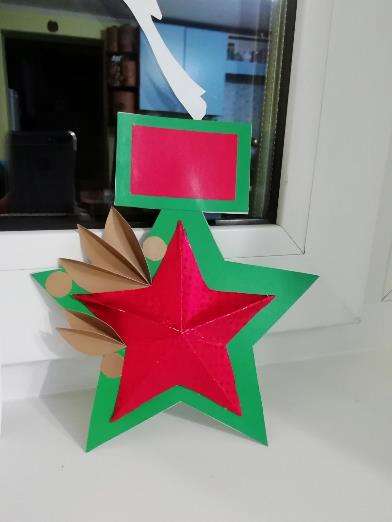 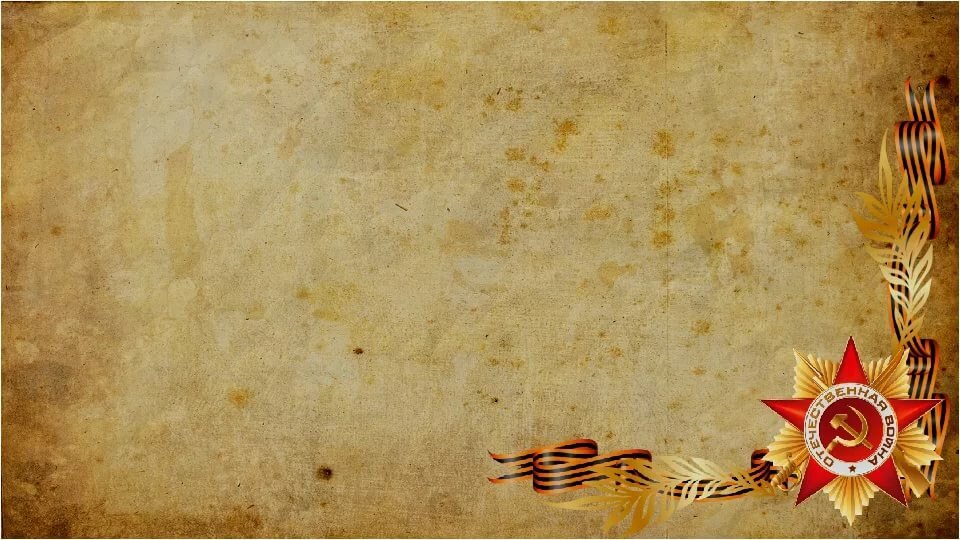 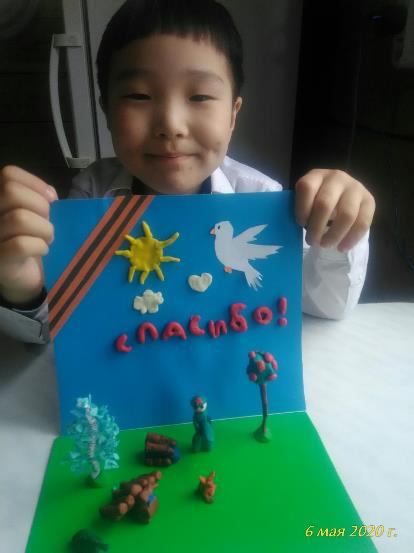 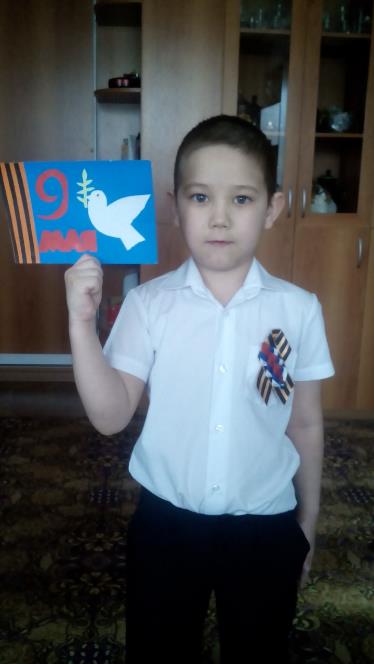 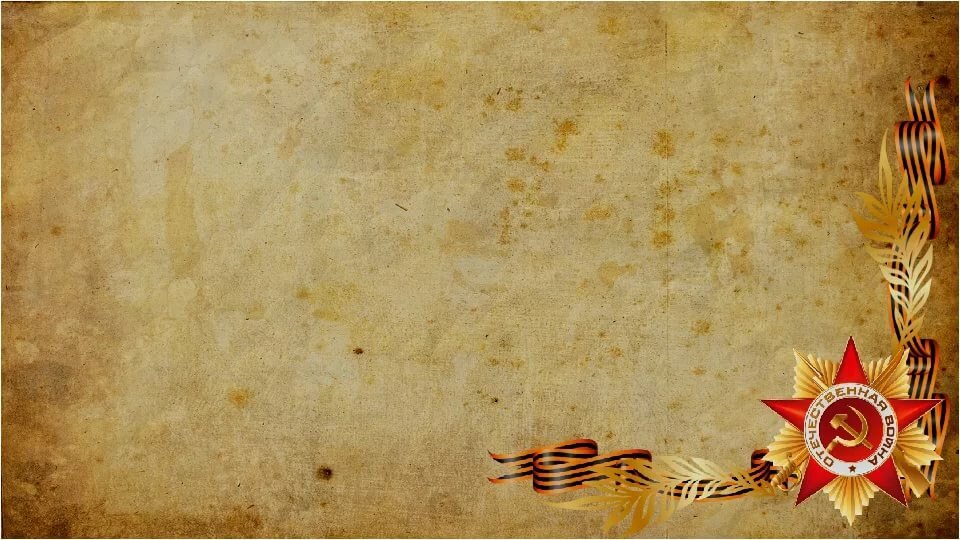 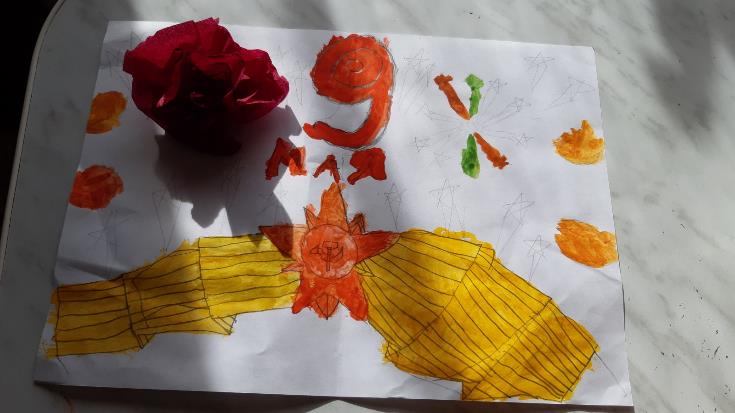 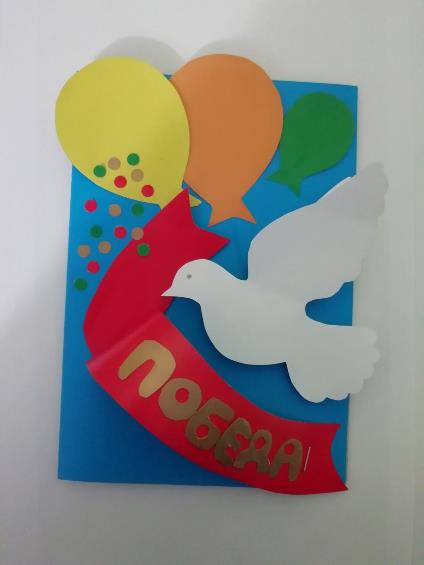 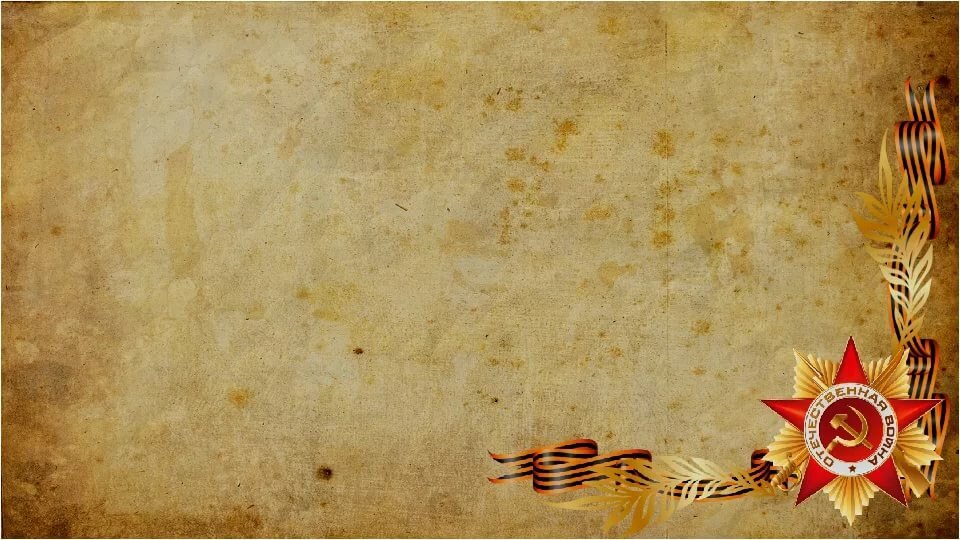 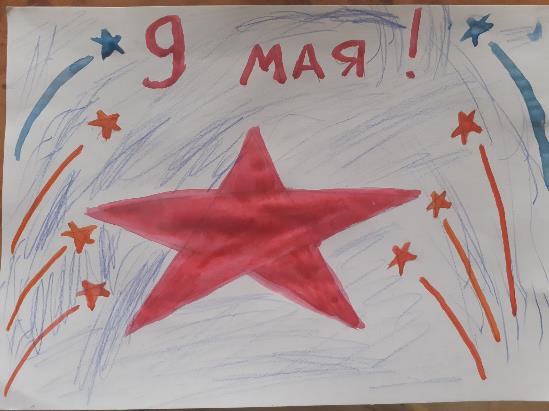 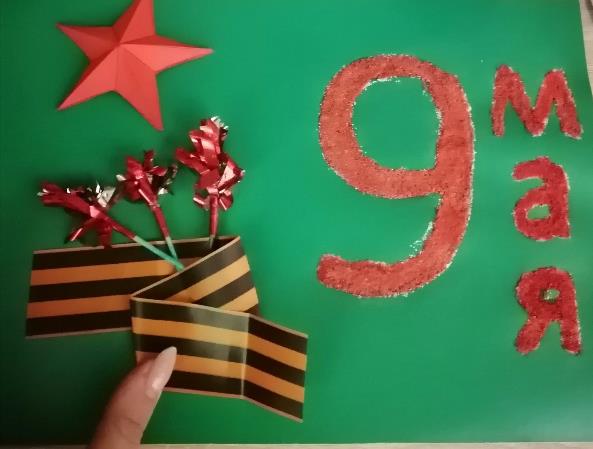 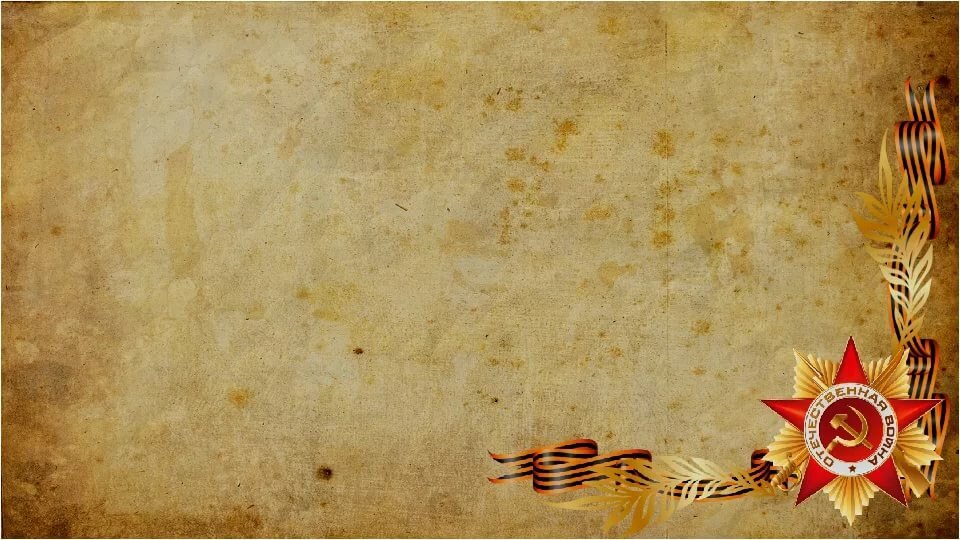 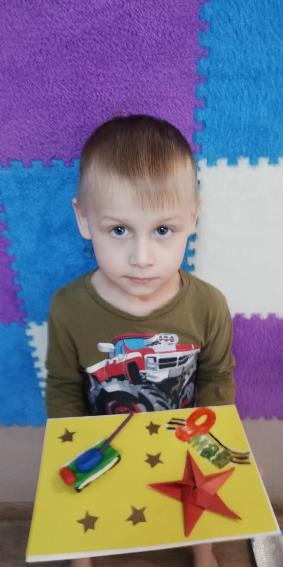 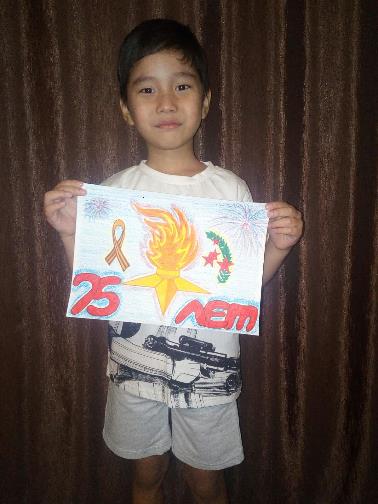 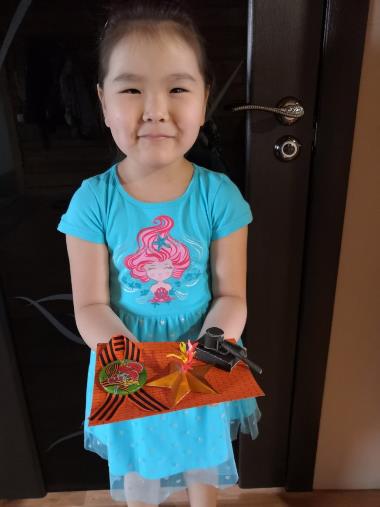 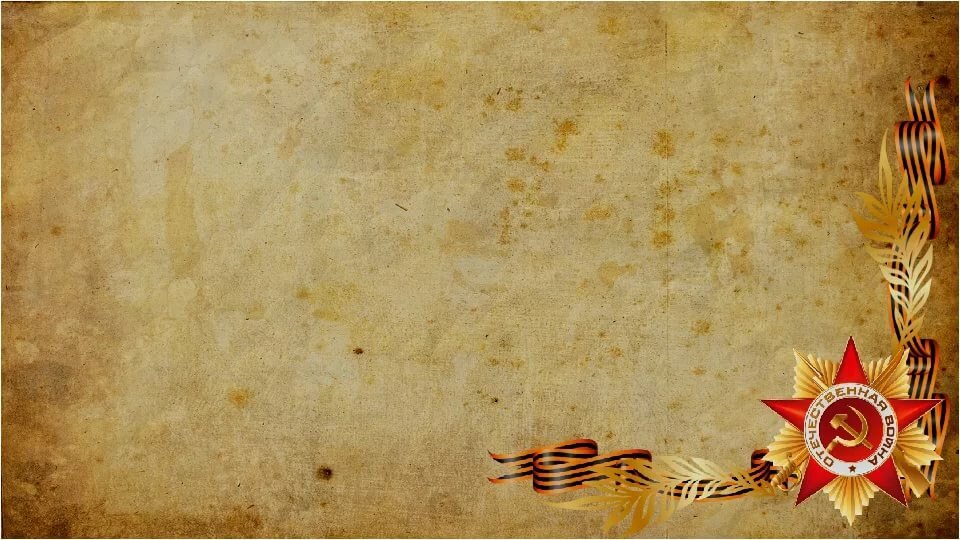 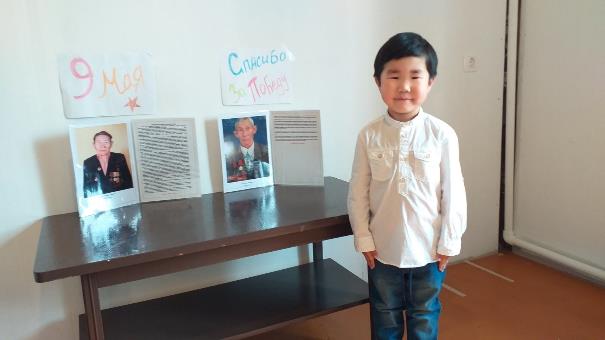 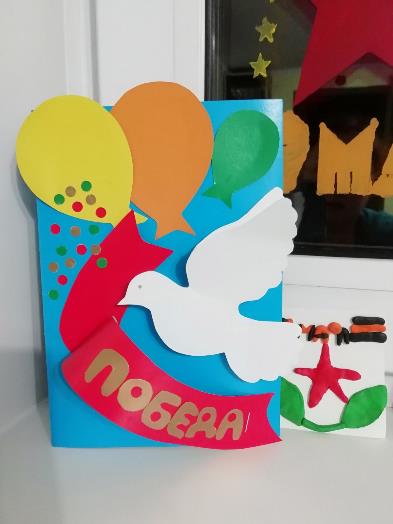 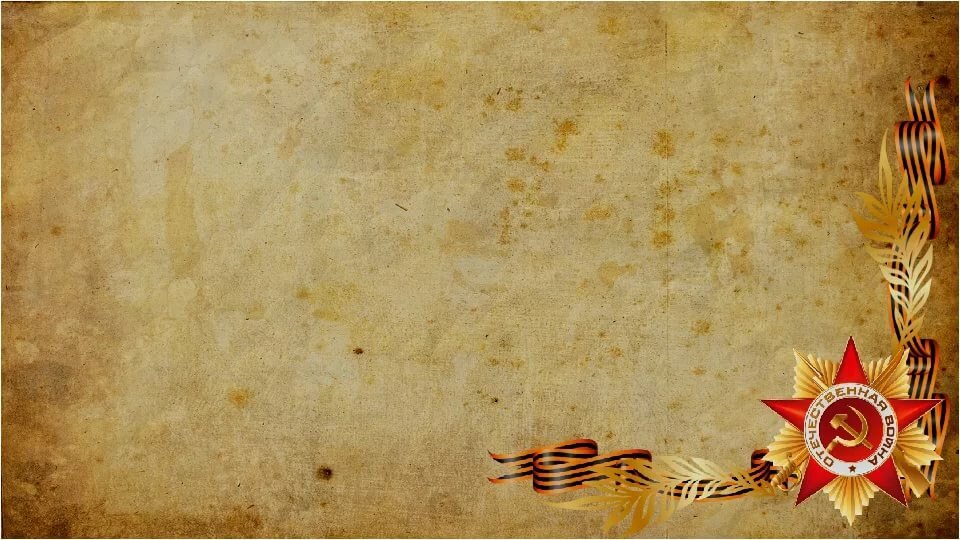 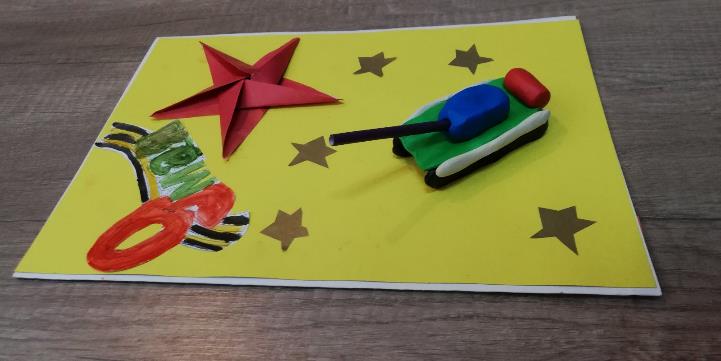 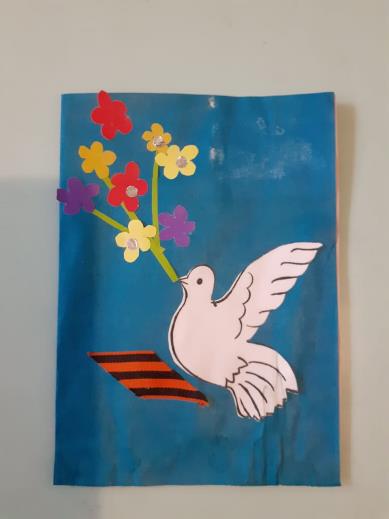 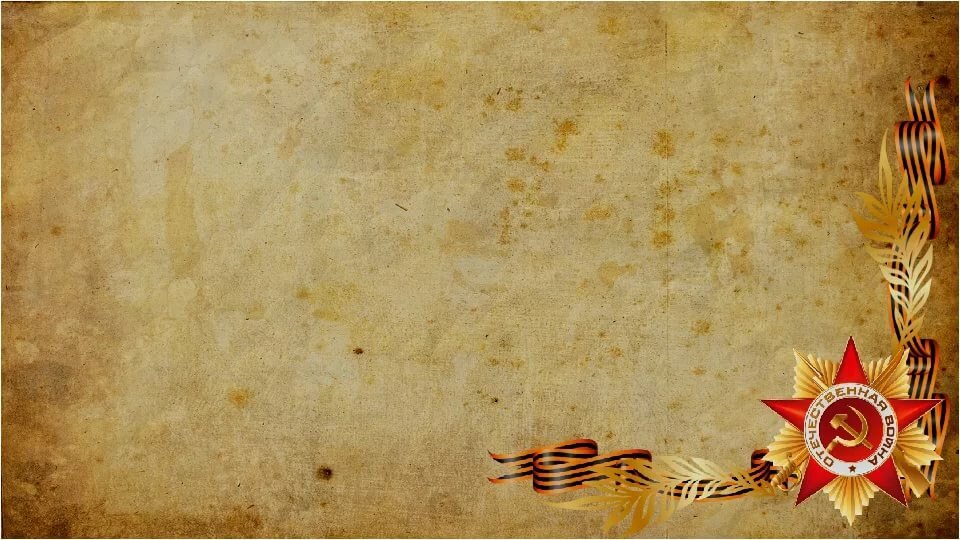 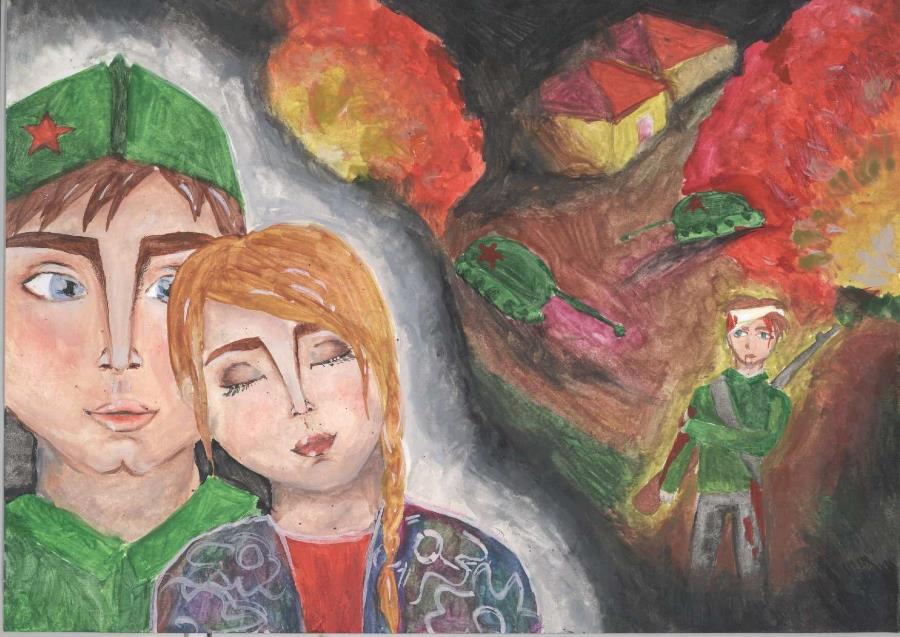 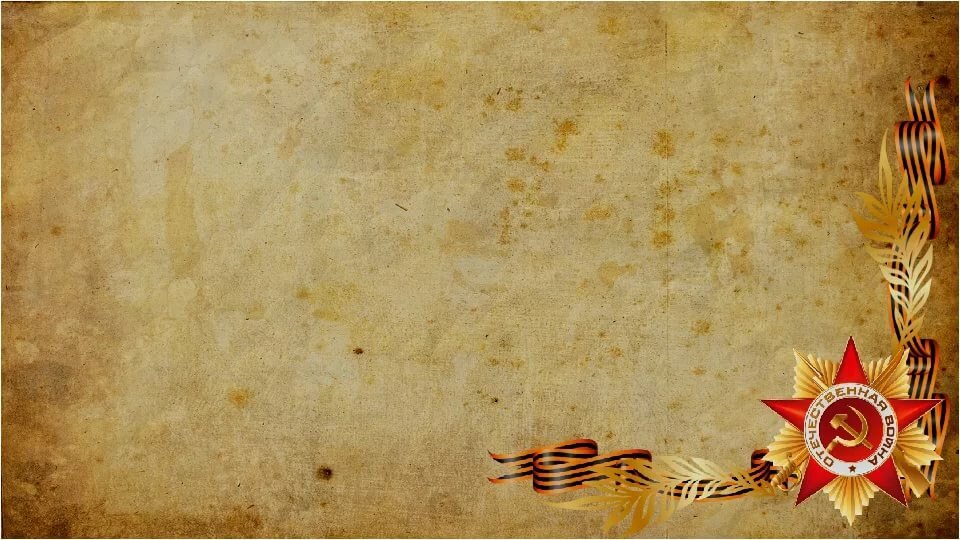 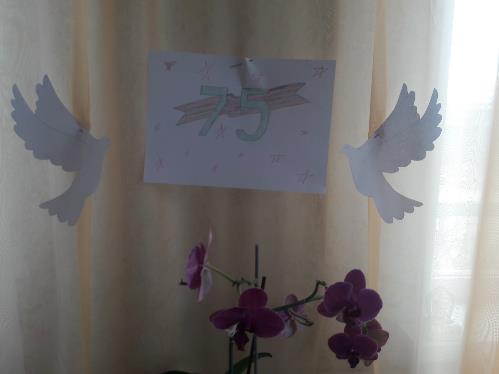 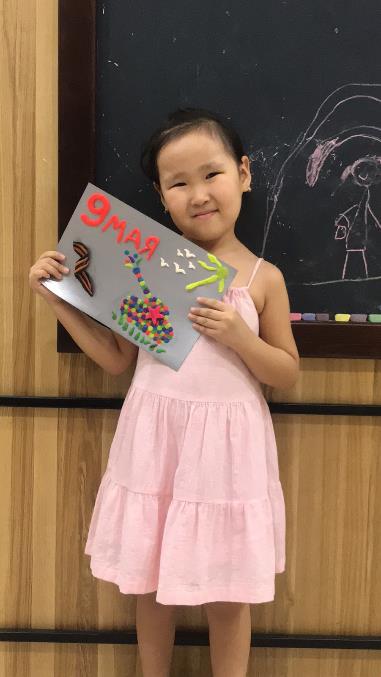 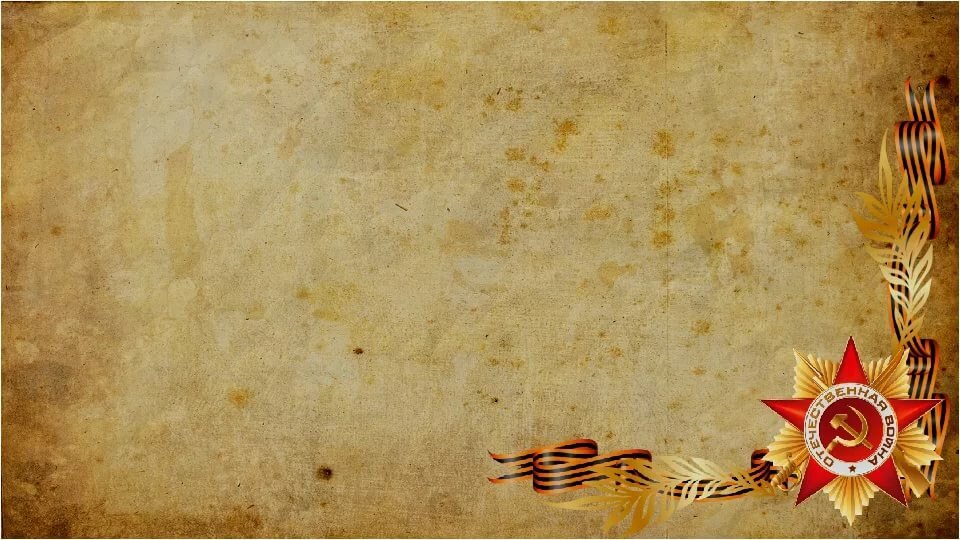 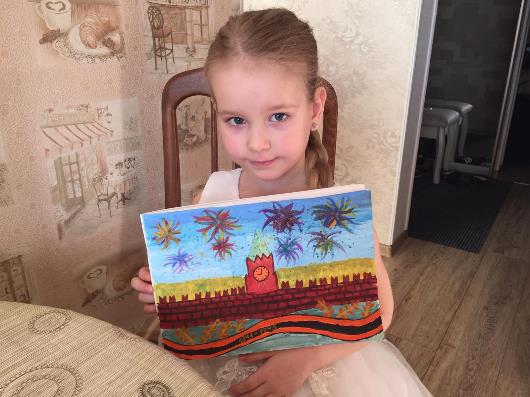 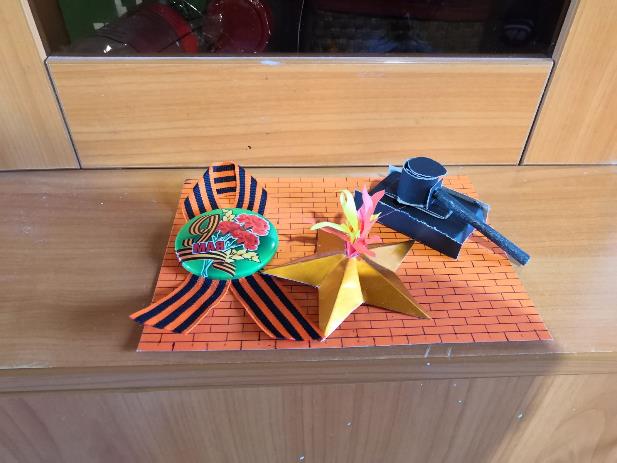 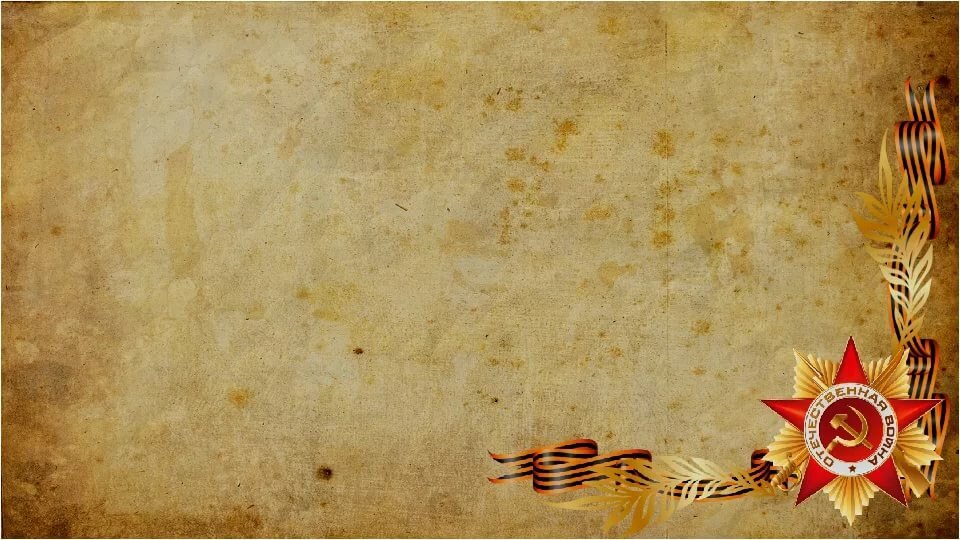 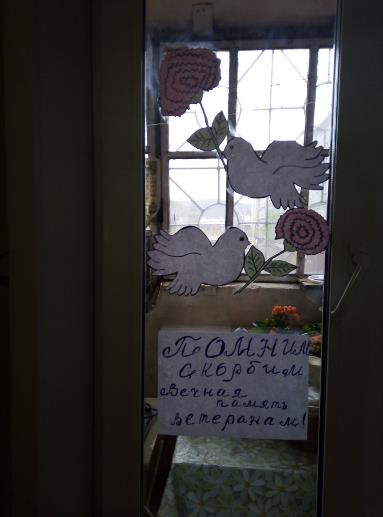 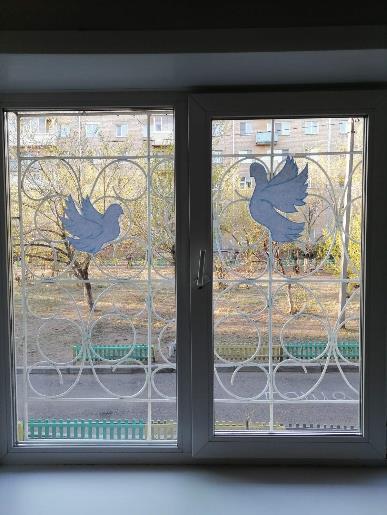 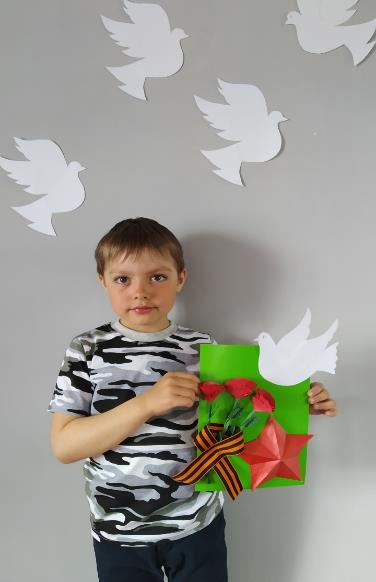 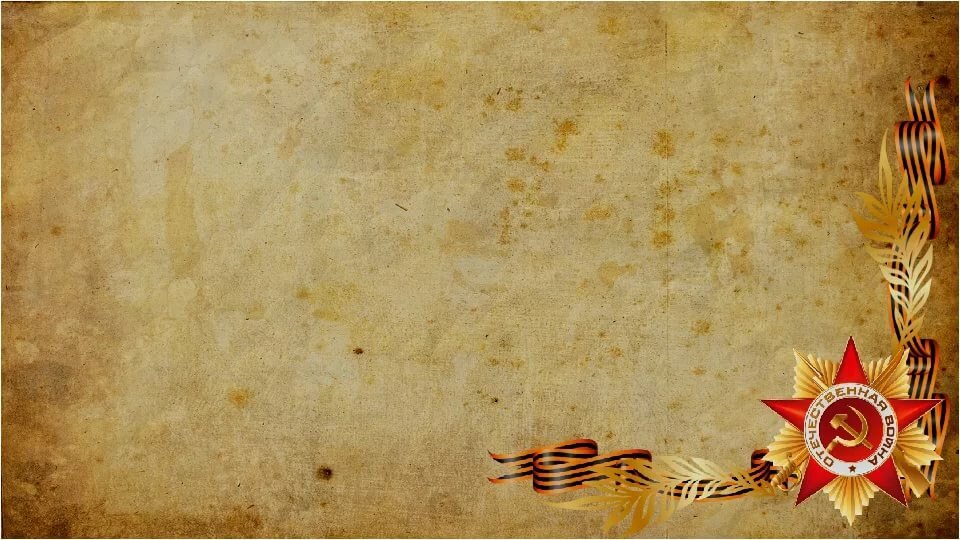 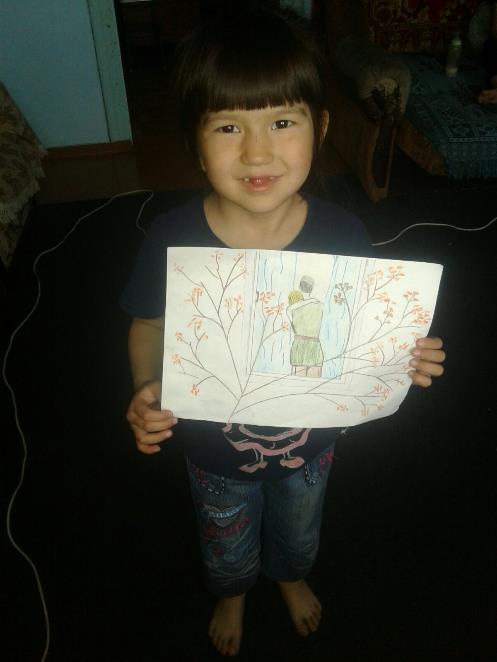 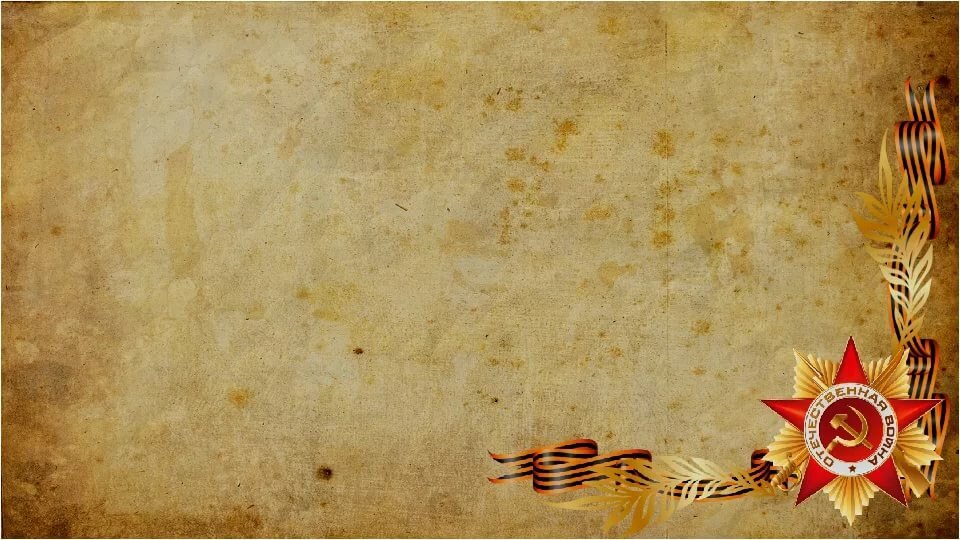 Мир солдаты защищали,Жизнь за нас они отдали.Сохраним в сердцах своихПамять светлую о них!